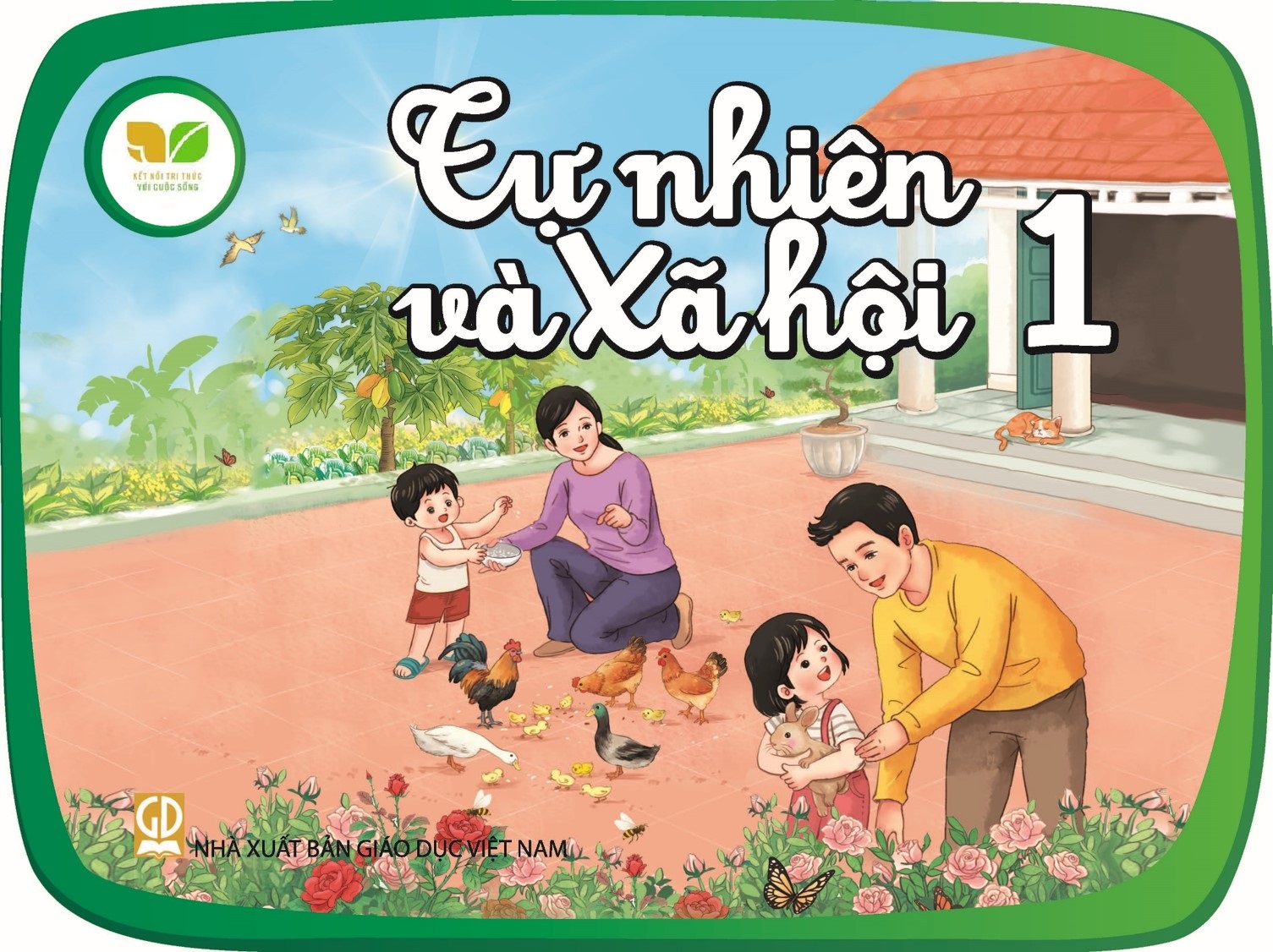 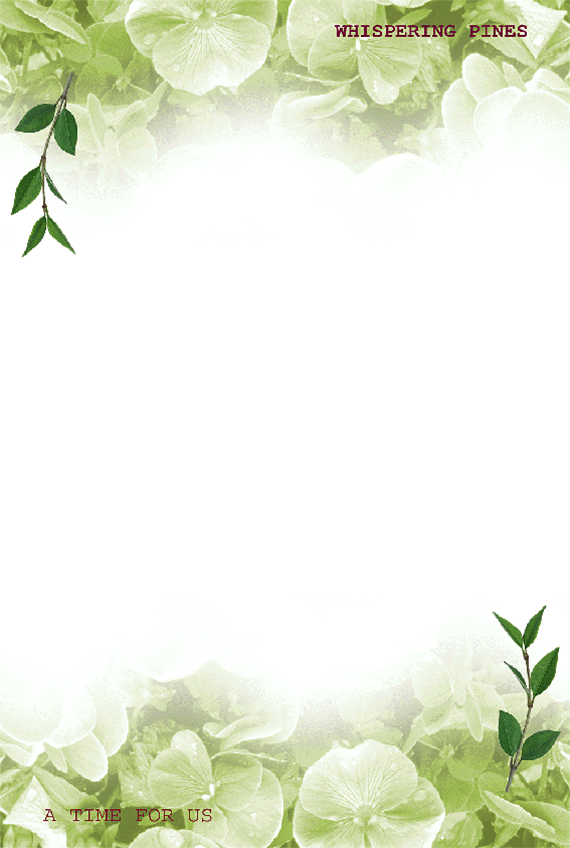 Tự nhiên và xã hội
Bài 22: Ăn uống hàng ngày
SGK/ 94
Hoạt động Khởi động:
Trò chơi:Ai nhanh ai đúng : Mắt mồm tai …
Hoạt động : Khám phá: Kể tên các bữa ăn trong ngày :
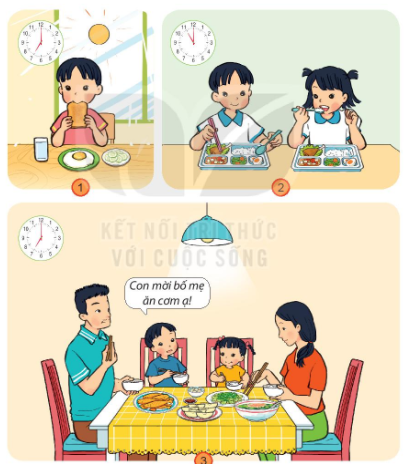 Quan sát hình và nêu tên các bữa ăn trong ngày của Minh?
Hàng ngày ăn đủ 3 bữa chính: Sáng, trưa, chiều. Có thể thêm 2 bữa phụ giữa buổi sángvà giữa buổi chiều
Hoạt động: Thực hành
Những việc nên hay không nên khi ăn uống để giữ gìn sức khỏe
Bức tranh vẽ gì? Việc đó có nên không vì sao?
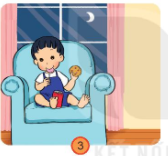 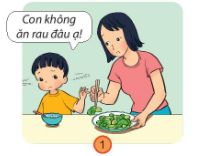 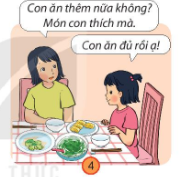 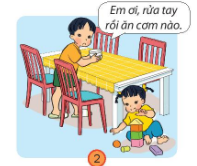 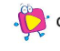 Hoạt động Vận dụng: Trò chơi: Ai tài giỏi, ai khéo tay
Đi chợ chọn thực phẩm nấu ăn cho 3 bữa trong ngày
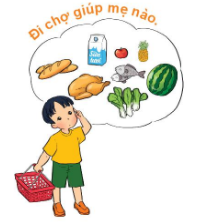 !
TRÂN TRỌNG CẢM ƠN QUÝ THẦY CÔ! Kính chúc sức khỏe!
Cảm ơn các em!
Chúc các em học giỏi